增加來賓訪客病毒式行銷無線網路管理系統
臉書Facebook@LINE打卡上網
2018-05-15
透過掃瞄QR Code
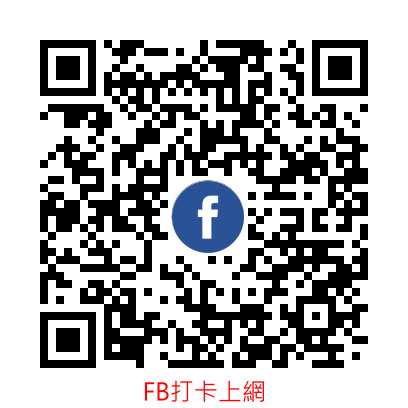 該QR Code貼於公告欄，或是櫃台，引導信眾使用臉書打卡免費上網，並且首頁就直接看到元保宮的網頁，增加瀏覽人數
http://www.ublink.org/
打卡位址
https://www.facebook.com/networkublink/
沒看到公告的
開啟手機搜尋SSID名稱ublink_facebook，連上後也可以臉書打卡上網
網路架構
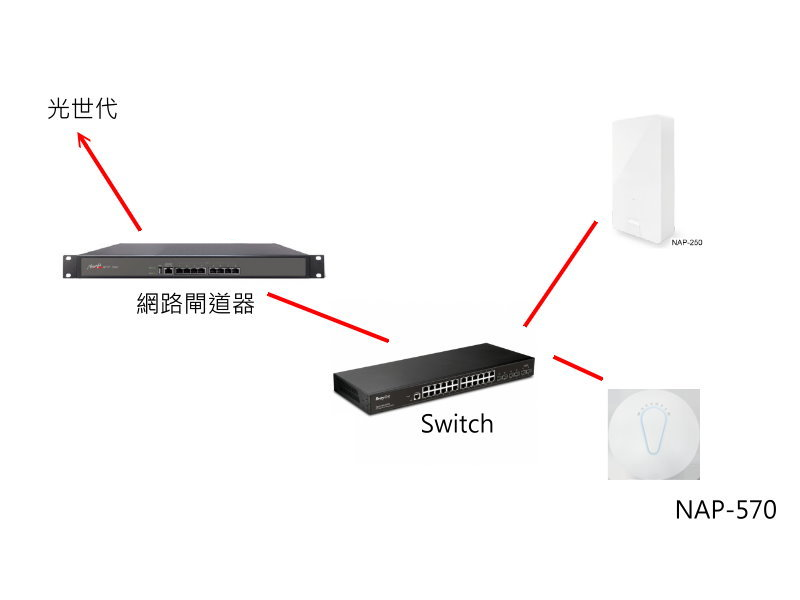 設備挑選
UTM-3600/2600/1600/850/650
NFW-1600/850/650/560
MHG-3600/2600/450
MHG-450只管10台

NAP-570
NAP-250(單頻)
可以決定多久再打一次卡
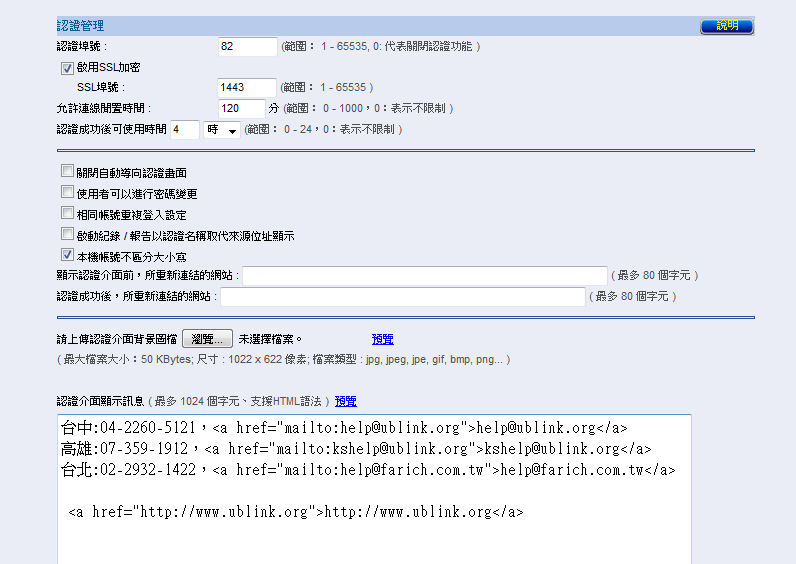 可以防止超用
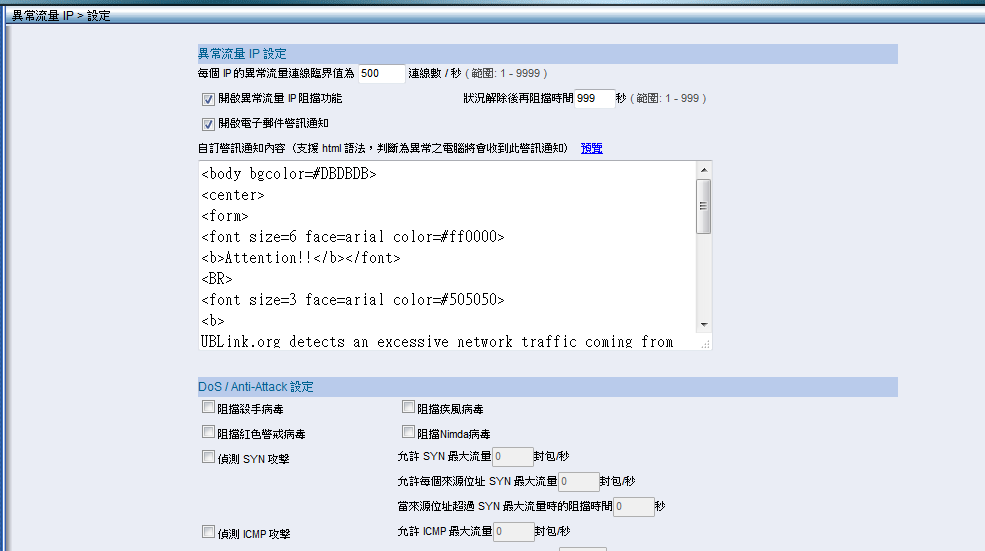 可以管頻寬
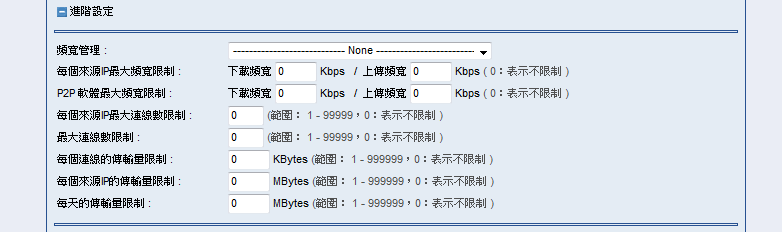 限制P2P
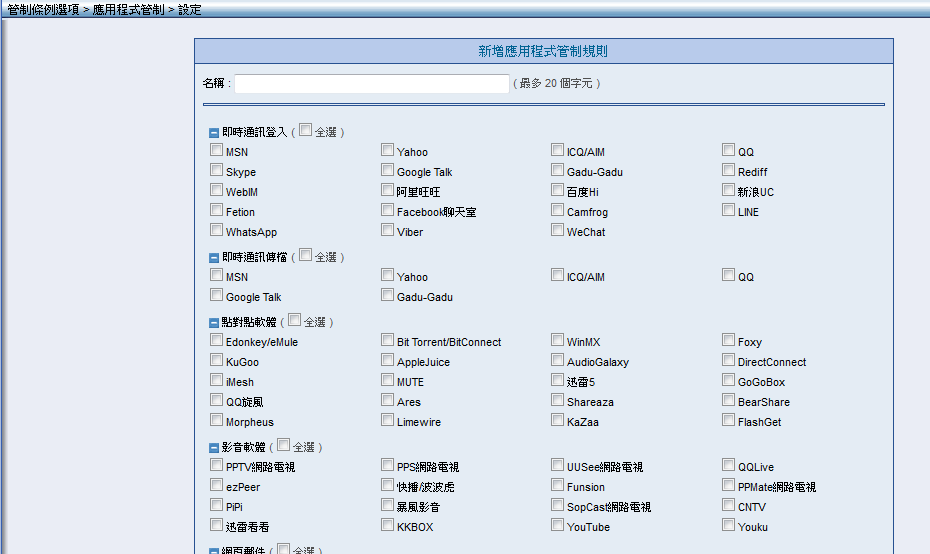 可以看到AP存活狀態
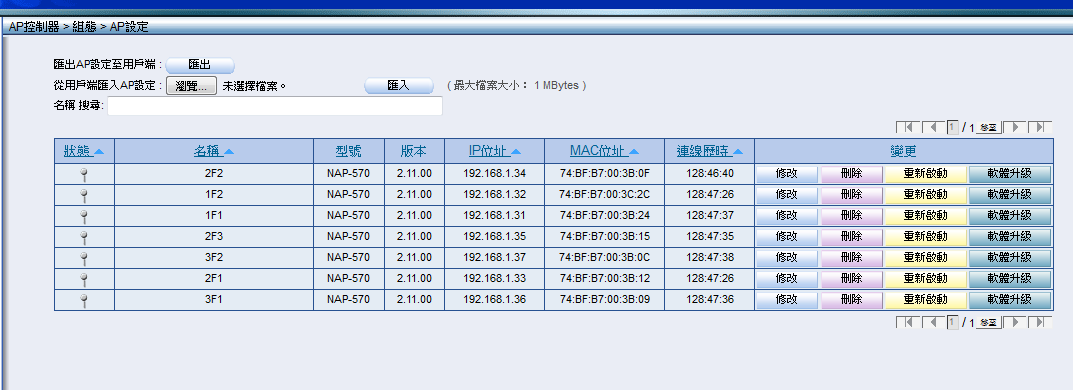 可以看到每個用戶狀態
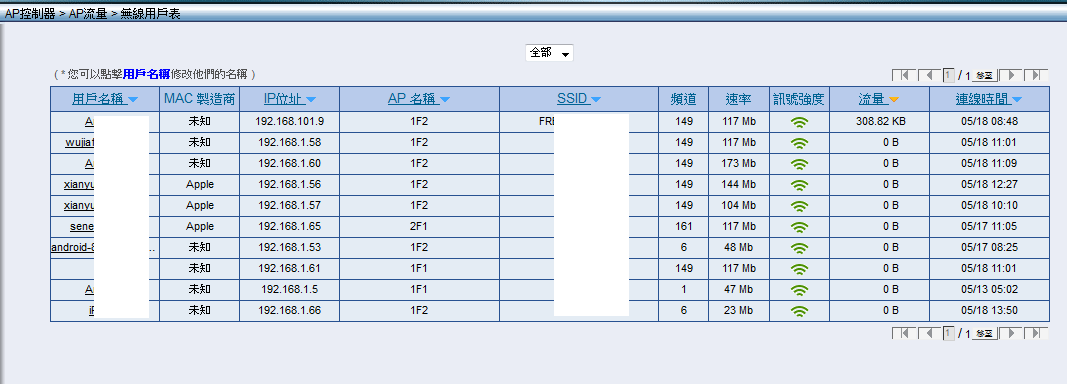 可以看到每個AP流量和用戶數
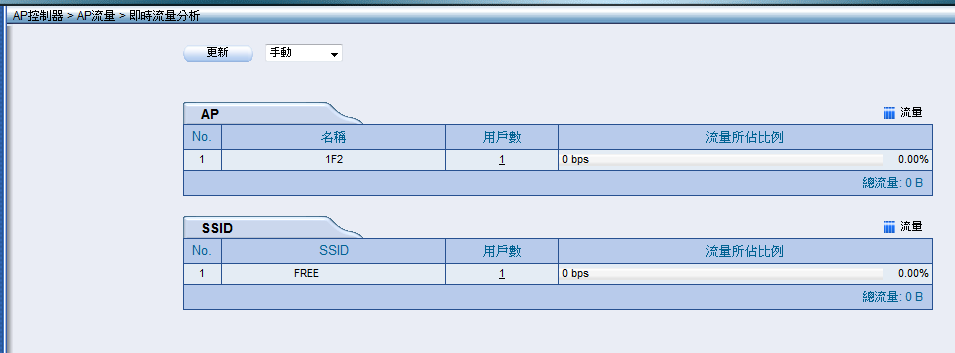 鄰近的AP狀態也可以知道
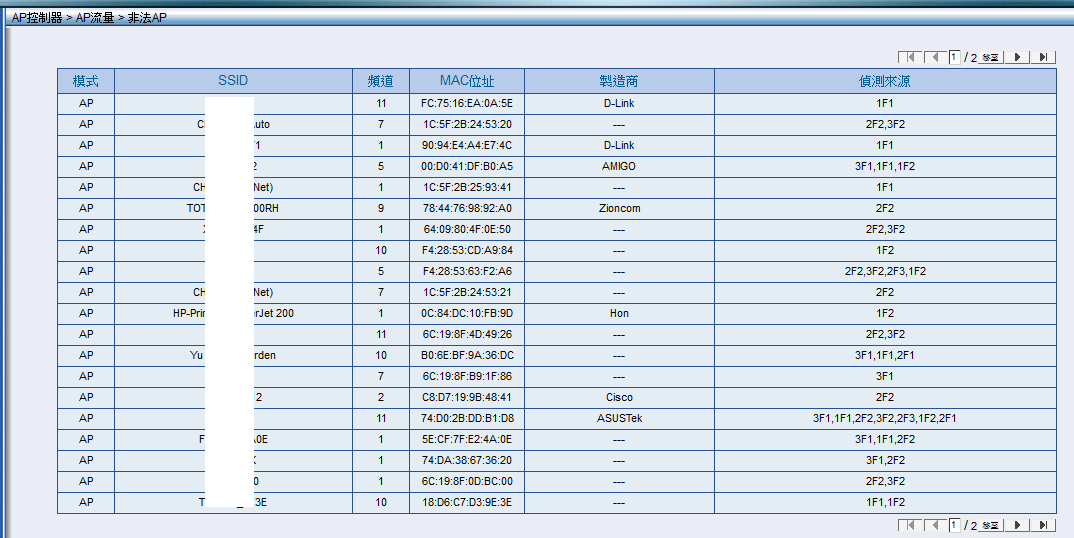 認證狀態
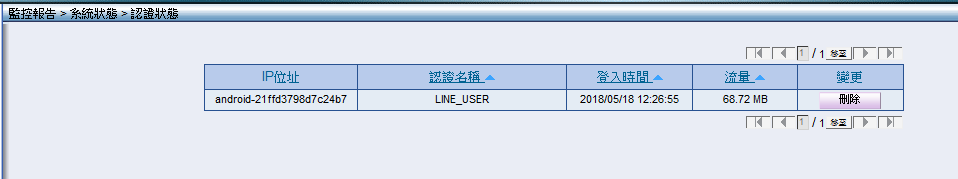 上網記錄
上網宣告有上網記錄，請不要胡亂使用

選NFW要外接USB隨身硬碟記錄syslog
選UTM已經內建HD，選好要記錄多久時間就可以了
syslog
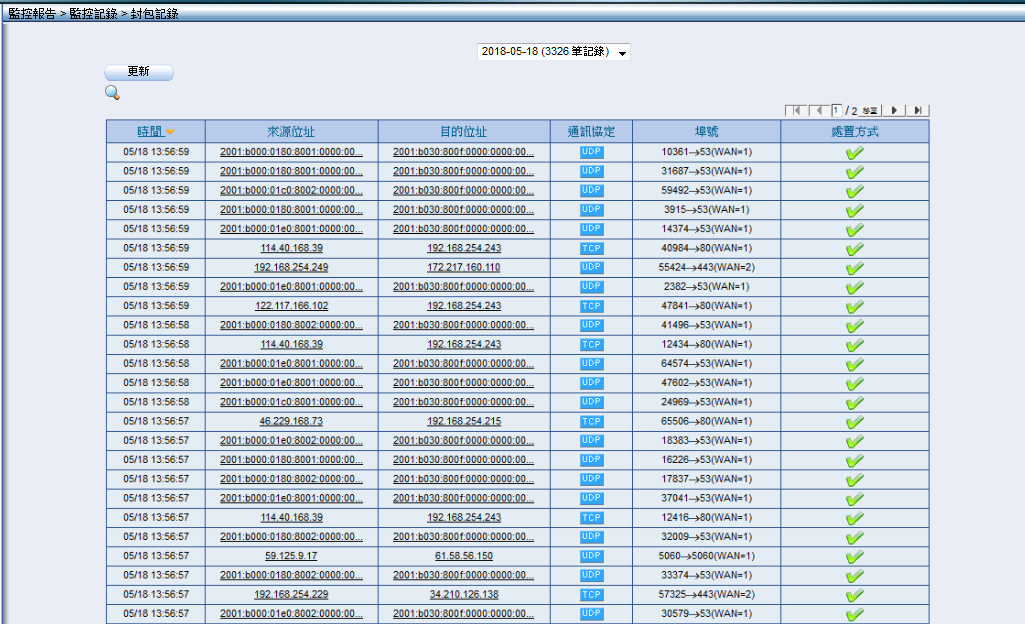 成功案例
土地公廟上網打卡
餐廳上網打卡
飯店上網打卡
KTV @LINE 加入好友系統
機械公司
鍛造公司
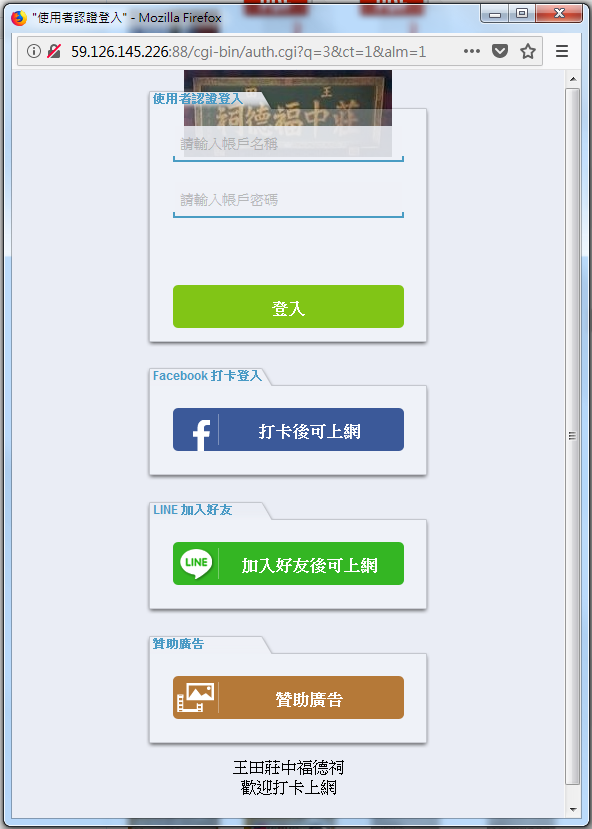 The END
感謝您 !!
如果您有任何的問題
單項產品詳細簡報請洽詢各區服務處
請洽
台中:裕笠科技股份有限公司
電話:04-2260-5121
傳真:04-2260-5770
help@ublink.org
台北:遠豐科技股份有限公司
電話:02-2932-1422
傳真:02-2932-1427
help@farich.com.tw
高雄:鉅創科技股份有限公司
電話:07-588-1868
傳真:07-588-1870
kshelp@ublink.org
@LINE